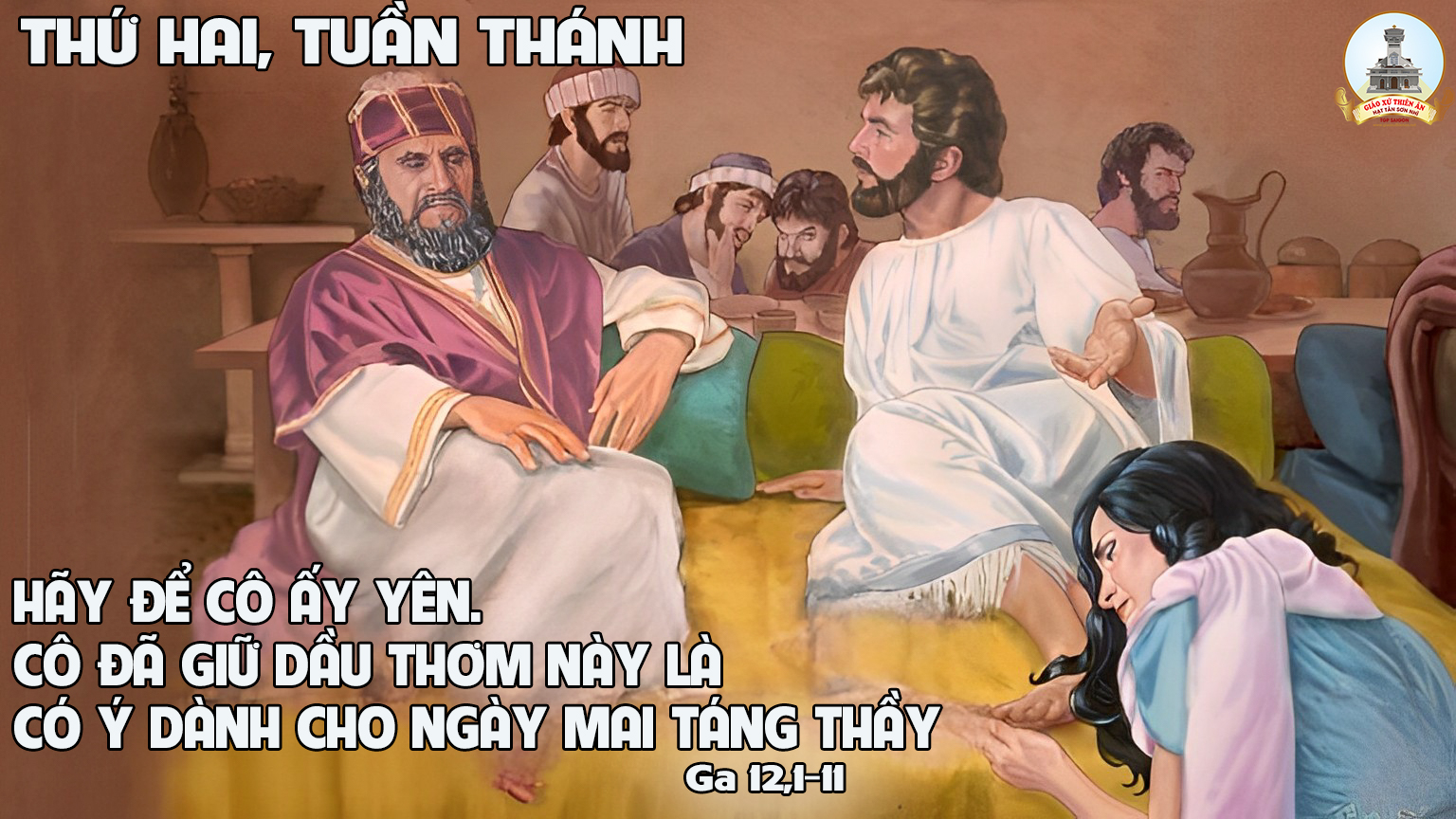 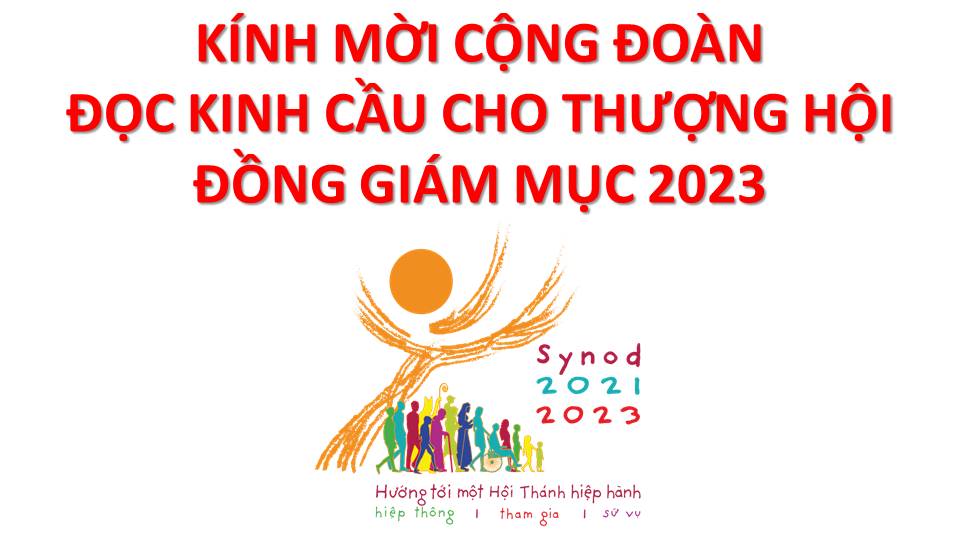 Lạy Chúa Thánh Thần là Ánh sáng Chân lý vẹn toàn,Chúa ban những ân huệ thích hợp cho từng thời đại, và dùng nhiều cách thế kỳ diệu để hướng dẫn Hội Thánh,
này chúng con đang chúng lời cầu nguyện cho cácGiám mục, và những người tham dự Thượng Hội đồng Giám mục thế giới.
Xin Chúa làm nên cuộc Hiện Xuống mới trong đời sống HộiThánh, xin tuôn tràn trên các Mục tử ơn khôn ngoan và thông hiểu, gìn giữ các ngài luôn hiệp thông với nhau trong Chúa,
để các ngài cùng nhau tìm hiểu những điều đẹp ýChúa, và hướng dẫn đoàn Dân Chúa thực thi những điều Chúa truyền dạy.
Các giáo phận Việt Nam chúng con, luôn muốn cùng chung nhịp bước với Hội Thánh hoàn vũ, xin cho chúng con biết đồng cảm với nỗi thao thức của các Mục tử trên toàn thế giới,  ngày càng ý thức hơn về tình hiệp thông,
thái độ tham gia và lòng nhiệt thành trong sứ vụ của HộiThánh, Nhờ lời chuyển cầu của Đức Trinh Nữ Maria, Nữ Vương các Tông đồ và là Mẹ của Hội Thánh,
Chúng con dâng lời khẩn cầu lên Chúa, là đấng hoạt động mọi nơi mọi thời, trong sự hiệp thông với Chúa Cha và Chúa Con, luôn mãi mãi đến muôn đời. Amen.
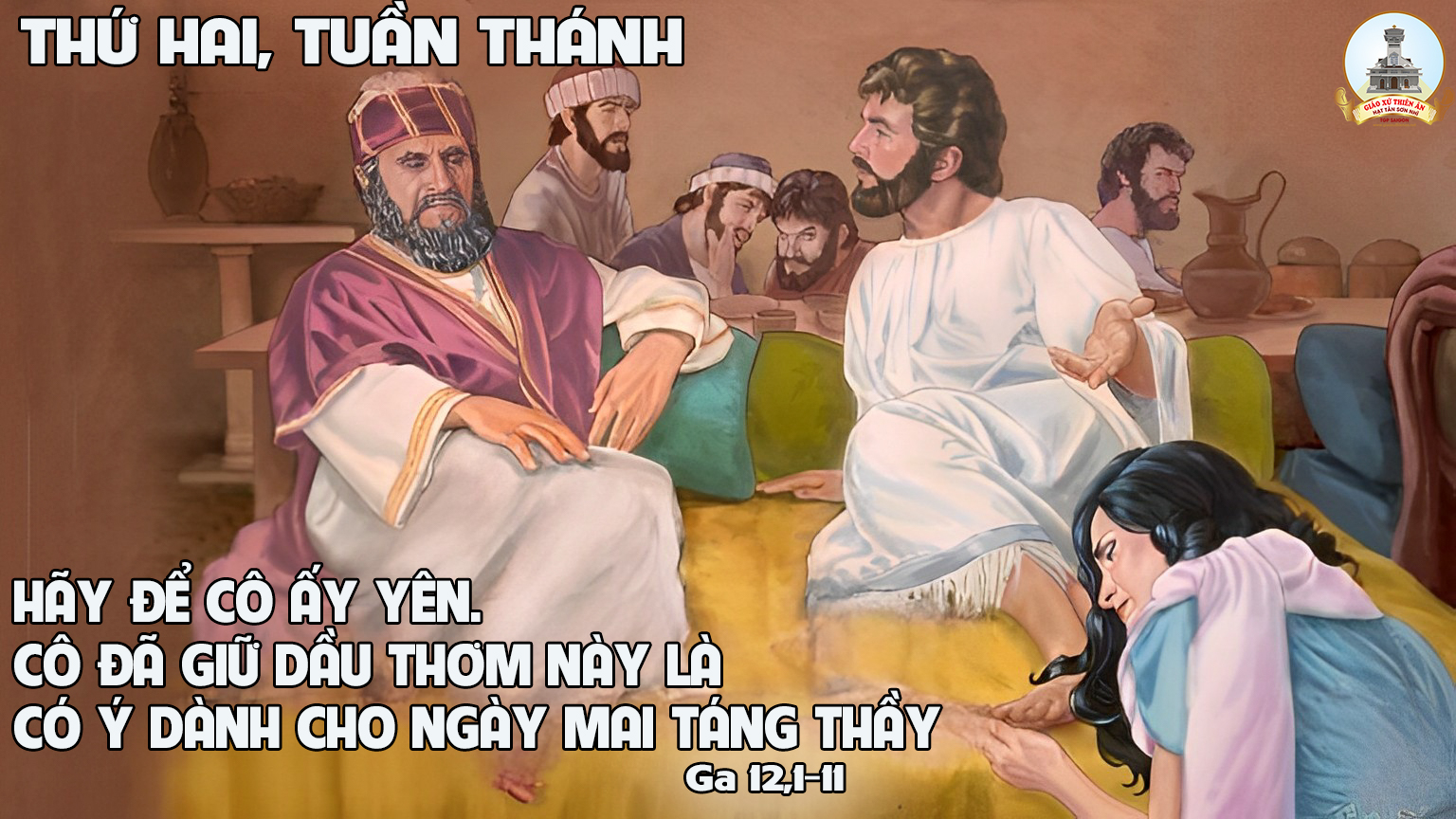 Ca Nhập LễKinh Đầu LễHuyền Linh
Tk1:  Ngày xưa trên đồi Golgotha Mẹ đứng gần bên Thánh Giá, Mẹ nhìn Chúa trút hơi thở cuối đời. Mẹ đồng công dâng lễ đền bồi. Giờ đây trên bàn thờ bao vui say đoàn con hợp dâng thánh lễ, nguyện Mẹ giúp xác hồn con trắng trong để xứng đáng tham dự lễ này.
Đk: Con dâng lên Nữ Vương tấm lòng nhỏ bé được thật tình mến Chúa yêu người. Cho đời con trở nên trót đời của lễ chờ ngày về hưởng phúc trên trời.
Tk2: Nhìn lên bàn thờ ôi đau thương. Thập giá còn lênh láng máu, mà vì Chúa vốn chưa thỏa mối tình, còn đòi nơi rượu bánh ẩn mình. Ðoàn con suy về tình yêu bao la, đồng dâng niềm tin sắt đá. Nguyện Mẹ giúp con được luôn thiết tha, lòng mến Chúa không sợ phai nhòa.
Đk: Con dâng lên Nữ Vương tấm lòng nhỏ bé được thật tình mến Chúa yêu người. Cho đời con trở nên trót đời của lễ chờ ngày về hưởng phúc trên trời.
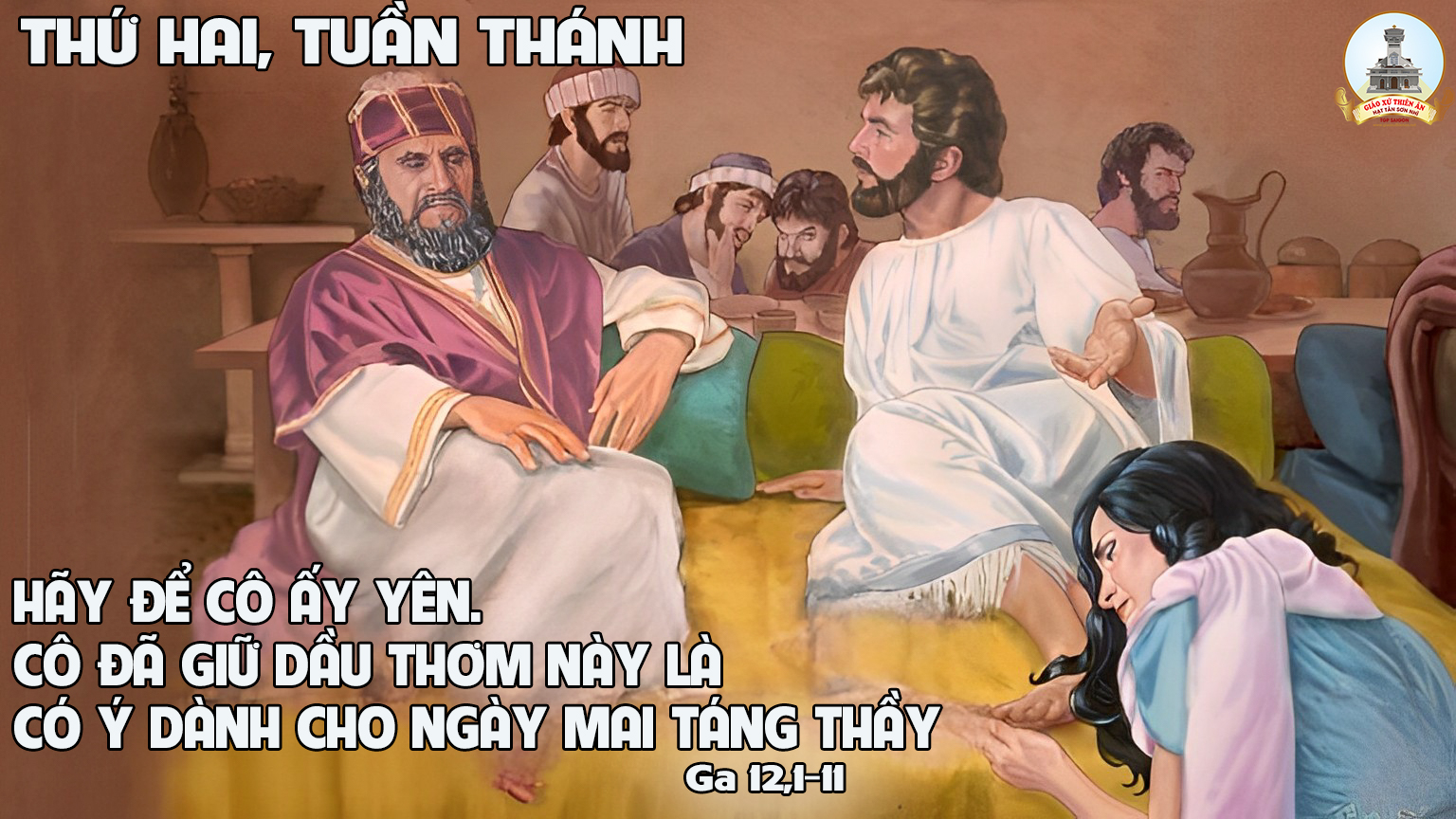 THỨ HAI
TRONG TUẦN BÁT NHẬT PHỤC SINH
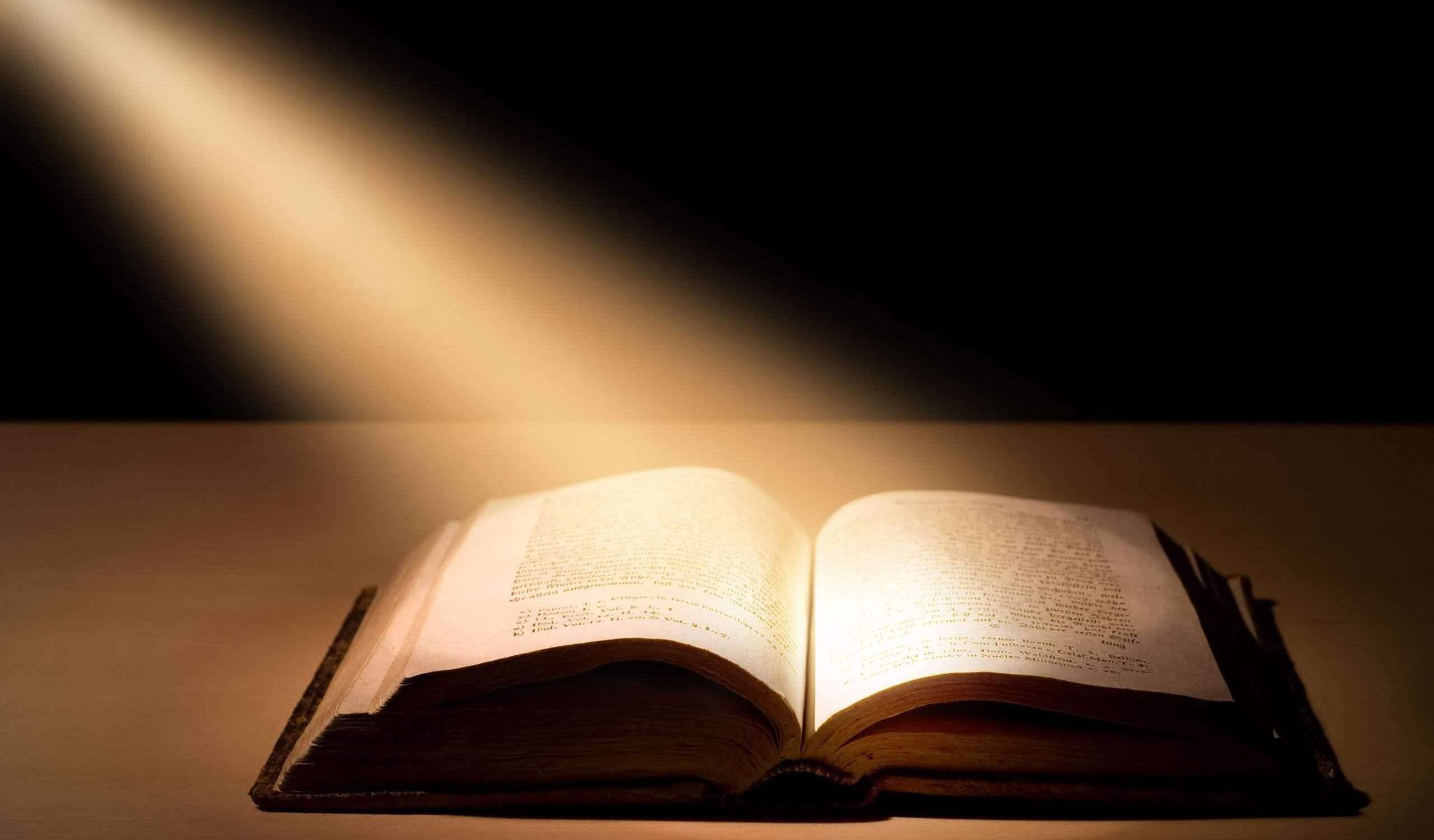 NGƯỜI SẼ KHÔNG KÊU TO, KHÔNG NÓI LỚN, KHÔNG ĐỂ AI NGHE TIẾNG GIỮA PHỐ PHƯỜNG.
Bài trích sách ngôn sứ I-sai-a.
thánh vịnh 26Lm Kim Long04 câu
Đk: Chúa là ánh sáng, là Đấng cứu độ tôi
Tk1: Chúa là ánh sáng, là Đấng cứu độ tôi, tôi còn sợ ai? Ngài là thành lũy bảo vệ tôi, tôi còn phải lo gì?
Đk: Chúa là ánh sáng, là Đấng cứu độ tôi
Tk2: Ác thù xấn tới định nuốt sống mạng tôi, tôi nào sợ chi. Vì nào ngờ chính địch thù tôi nay trượt té lộn nhào.
Đk: Chúa là ánh sáng, là Đấng cứu độ tôi
Tk3: Dẫu vạn lính chiến dồn tới xiết vòng vây, tôi nào sợ chi. Dù nhập trân chiến lòng tôi đây luôn bền vững tin cậy.
Đk: Chúa là ánh sáng, là Đấng cứu độ tôi
Tk10: Tin rằng sẽ thấy lộc phúc Chúa tặng ban trong miền kẻ sống. Cậy nhờ vào Chúa, mạnh bạo lên, can trường vững tin Ngài.
Đk: Chúa là ánh sáng, là Đấng cứu độ tôi
Tung Hô Tin Mừng:
Muôn lạy Vua Ki-tô, chỉ có Ngài thương đến thần dân tội lỗi.
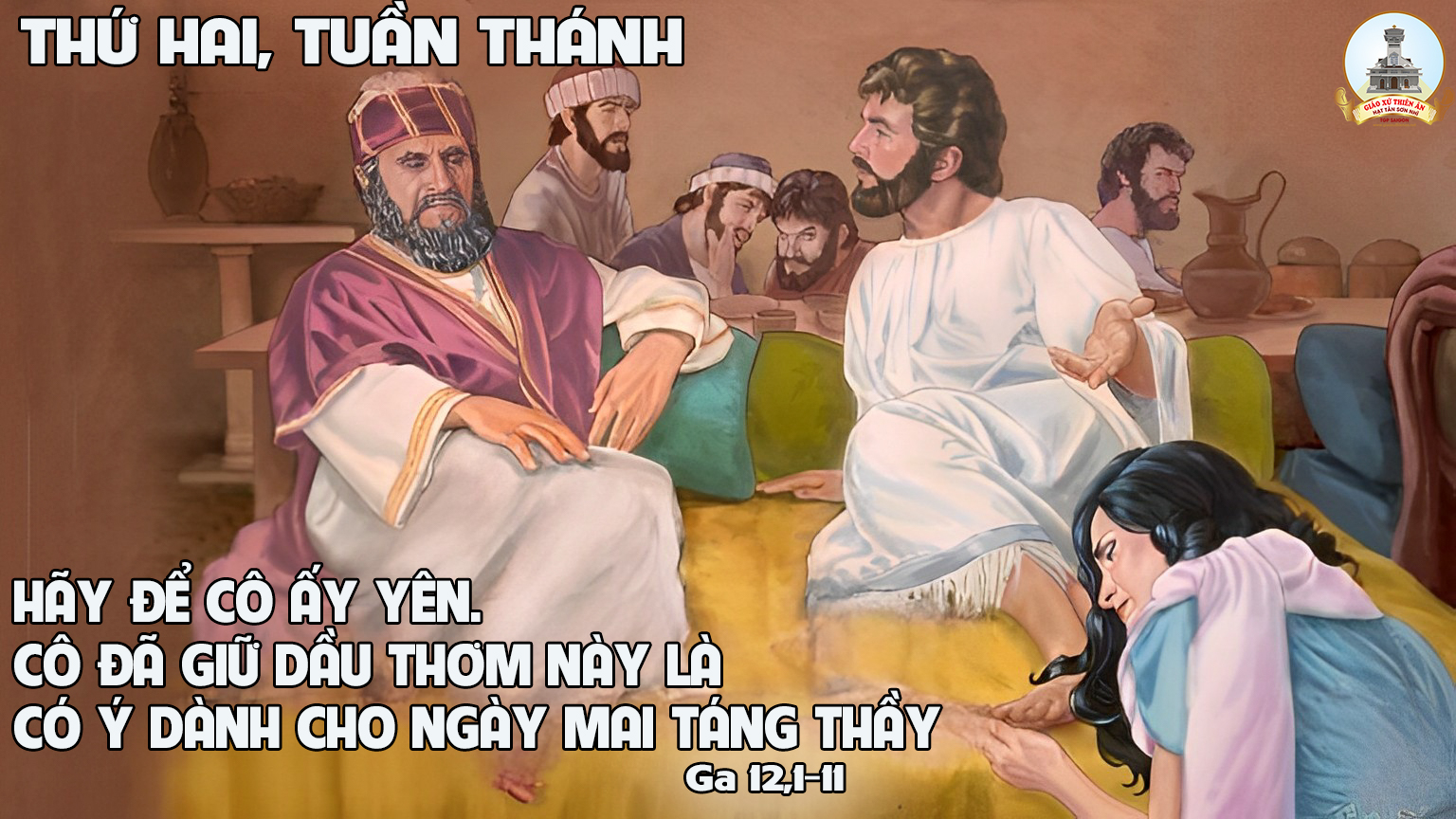 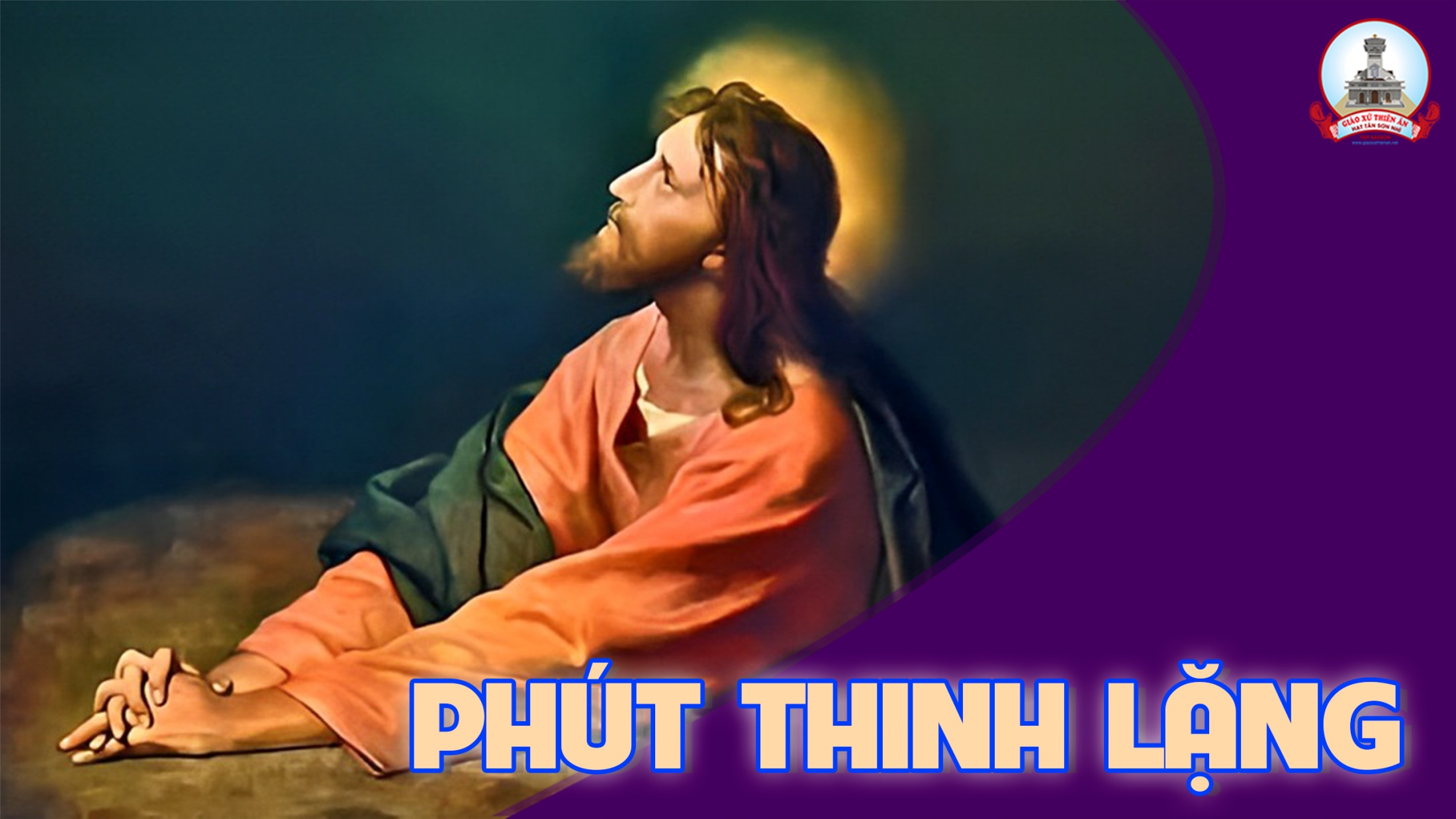 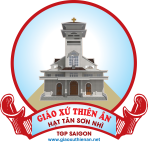 Ca Dâng LễLạy Cha Rất ThánhLm. Vương Diệu
Tk1: Lạy Cha rất thánh xin thương nhận của lễ trong sạch này. Đoàn con dâng Chúa để ngợi khen, để tạ ơn, để cầu xin, để đền bù muôn tội lỗi nhân gian.
Đk: Xin dâng lên cùng xin dâng lên hợp với lễ vật chí thánh thuần khiết. Xin dâng lên cùng xin dâng lên cả thân xác, cả tâm trí trọn đời.
Tk2: Lạy Cha rất thánh xin chúc lành của lễ trong sạch này. Đoàn con dâng Chúa cả hồn xác cả đời sống mọi khổ đau để hiệp lại với của lễ hy sinh.
Đk: Xin dâng lên cùng xin dâng lên hợp với lễ vật chí thánh thuần khiết. Xin dâng lên cùng xin dâng lên cả thân xác, cả tâm trí trọn đời.
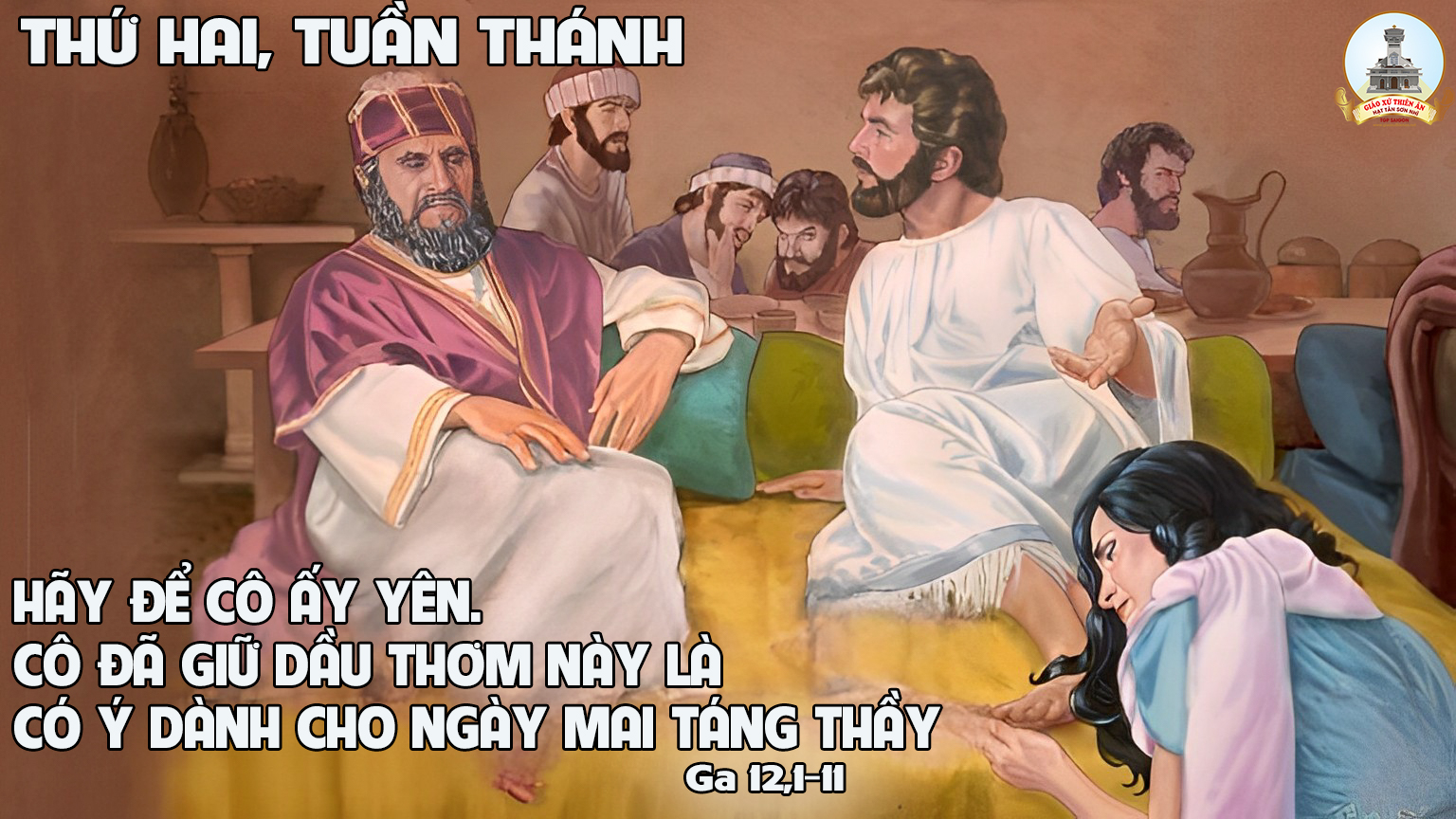 Ca Nguyện Hiệp Lễ Tình Yêu Thánh GiáNguyễn Duy
Tk1: Còn tình yêu nào như tình Chúa Giêsu, đã một lần vai mang thập tự, nhận lấy đắng cay khổ đau. Còn tình yêu nào như tình Chúa thương con đã một lần liều thân chịu chết, Giêsu con đã biết rồi tình Ngài như biển khơi.
***: Như sông dài như núi, như mưa nguồn chan chứa, Chúa ơi yêu thương bao la, tình Ngài đi chịu chết, để con được vui sống, để con được hạnh phúc. Chúa ơi, yêu thương vô bờ.
Đk: Con xin dâng lên Ngài, trọn niềm cảm mến yêu thương đi tìm một dấu tin yêu cho vơi nỗi niềm tình con quên lãng. Vâng! con xin theo Ngài thánh giá trên vai, yêu thương nhân loại mỗi phút khôn nguôi. Xin vâng theo Ngài chỉ thế mà thôi.
Tk2: Đường tình yêu nào, xưa Ngài đã đi qua, cho cuộc đời, lê chân mịt mài, từ sáng đến khi chiều rơi. Đường tình yêu nào, như Ngài đến Calvê, trên vai gầy nặng mang thập giá. Giêsu con đã biết rồi, tình Ngài chỉ vì con,
***: xuống gian trần đêm giá, sống đơn nghèo cho đến, chết trong đau thương đau thương, một đời con nguyện ước, sống như Ngài đã sống, đem thân mình hy sinh, hiến trao cho bao con người.
Đk: Con xin dâng lên Ngài, trọn niềm cảm mến yêu thương đi tìm một dấu tin yêu cho vơi nỗi niềm tình con quên lãng. Vâng! con xin theo Ngài thánh giá trên vai, yêu thương nhân loại mỗi phút khôn nguôi. Xin vâng theo Ngài chỉ thế mà thôi.
Tk3: Cuộc tình của Ngài ôi đẹp mãi đến nay vẫn đậm nồng ghi sâu lòng người, Ngài có biết chăng Ngài ơi. Vì tình yêu Ngài như vầng sáng xóa tan những đêm dài hờn căm tội lỗi. Giêsu con đã biết rồi,
***: cuộc đời chỉ hạnh phúc những khi nào yêu mến trong tim người tìm đến với nhau hy sinh cho nhau. Tình Ngài như dòng suối mang ơn trời vun tưới những tâm hồn yếu đuối khát khao tin yêu muôn đời.
Đk: Con xin dâng lên Ngài, trọn niềm cảm mến yêu thương đi tìm một dấu tin yêu cho vơi nỗi niềm tình con quên lãng. Vâng! con xin theo Ngài thánh giá trên vai, yêu thương nhân loại mỗi phút khôn nguôi. Xin vâng theo Ngài chỉ thế mà thôi.
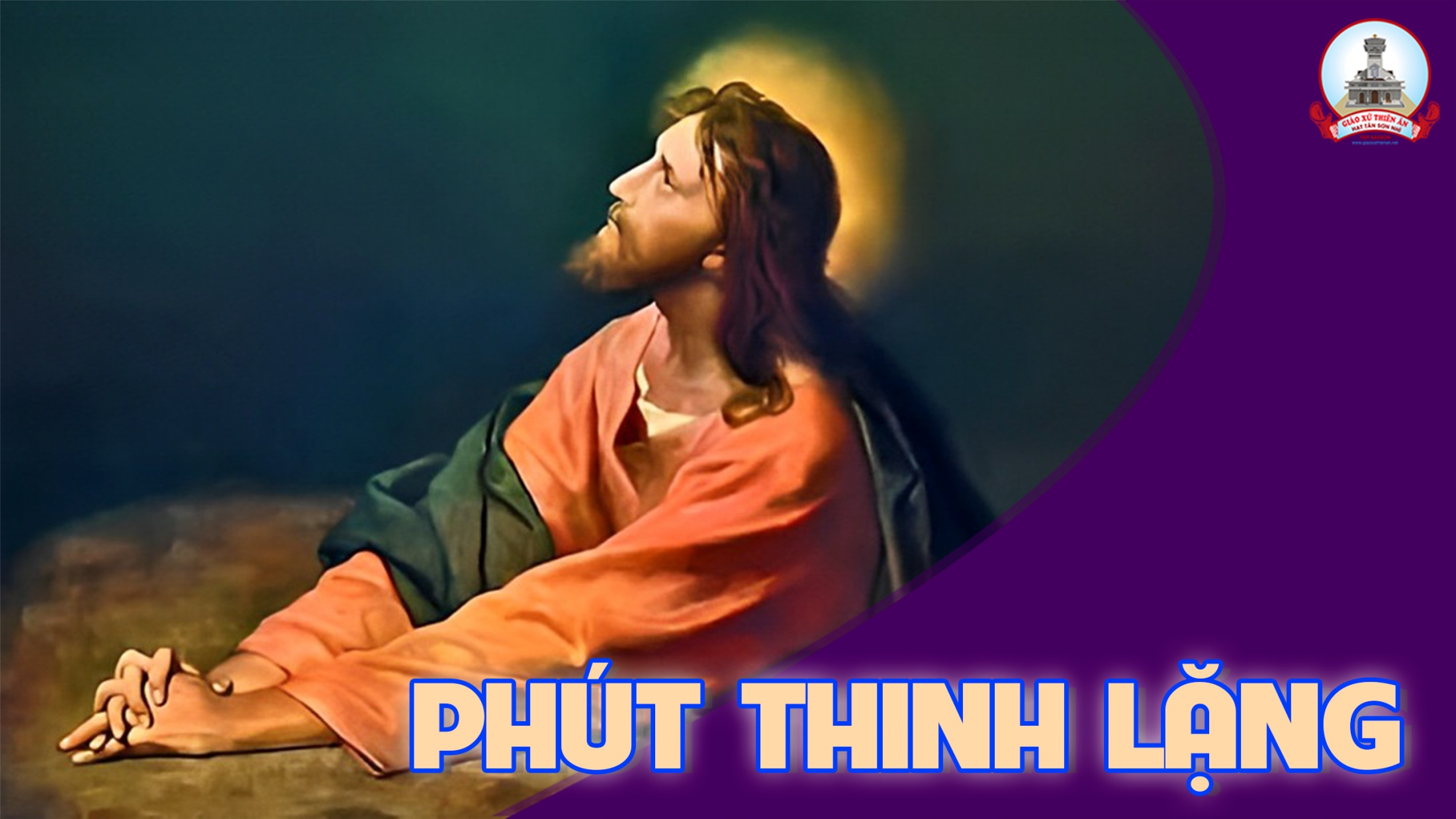 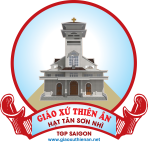 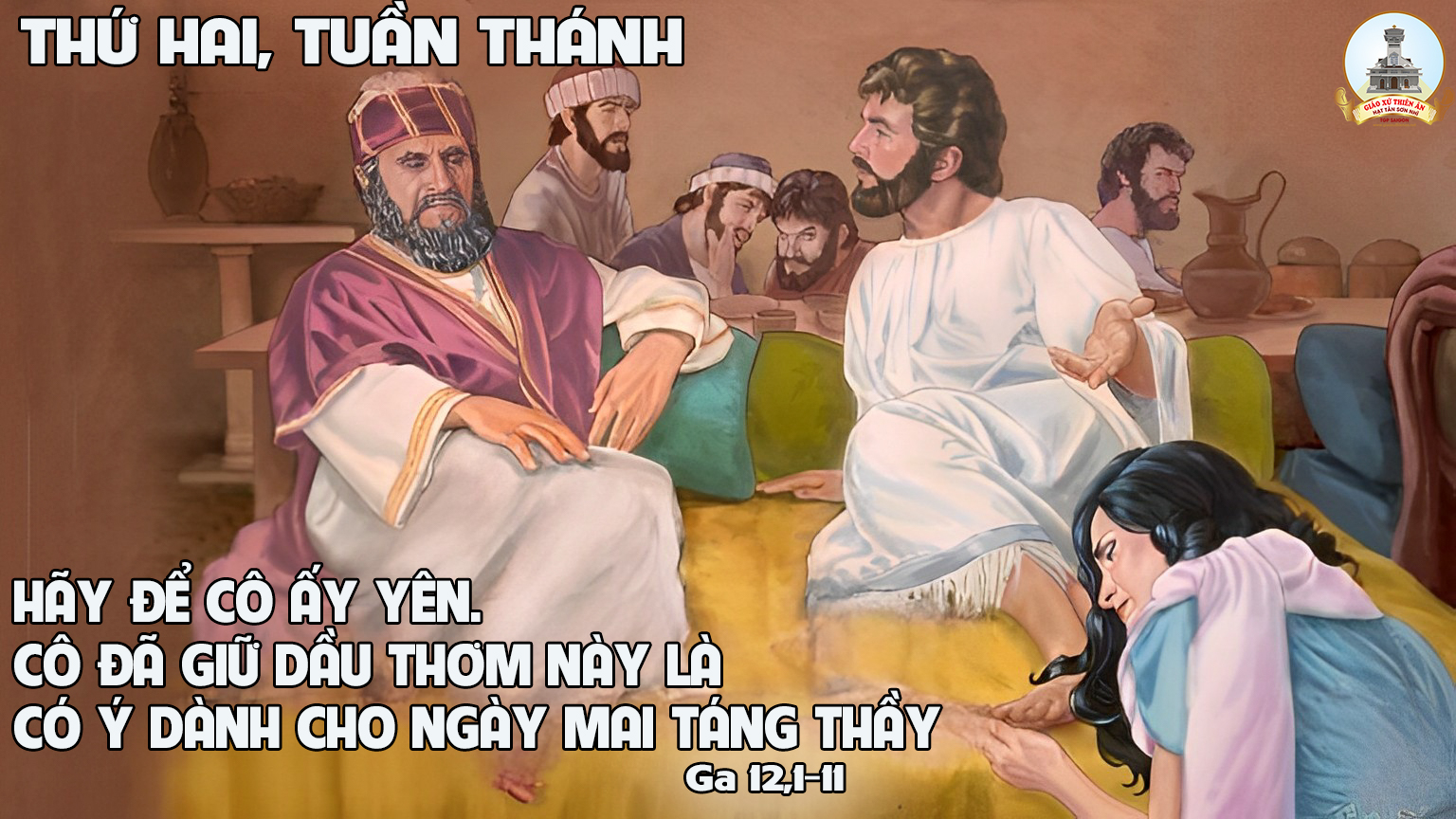 Ca Kết LễMẹ Đứng ĐóLm. kim Long
Đk: Mẹ đứng đó khi hoàng hôn tím màu. Nhạc hương trầm buông hắt hiu đồi cao u hoài loang máu đào. Con Chúa đau thương treo trên thập giá,
**: hiến thân vì nhân thế tội tình. Mẹ đứng đó tâm hồn tê tái sầu. Đồng công cùng Con dấu yêu, vì thương nhân loại bao khốn cùng. Xin dẫn đưa bao tâm hồn lạc lối về bên Mẹ, Mẹ ơi.
Tk1:  Hỡi ai qua đường dừng bước đây mà chiêm ngắm, Chúa chí tôn cam chịu muôn nỗi khổ đau. Vì thương toàn nhân loại muôn chốn muôn đời, ngày đêm khóc than mong chờ vinh phúc quê Trời.
Đk: Mẹ đứng đó khi hoàng hôn tím màu. Nhạc hương trầm buông hắt hiu đồi cao u hoài loang máu đào. Con Chúa đau thương treo trên thập giá,
**: hiến thân vì nhân thế tội tình. Mẹ đứng đó tâm hồn tê tái sầu. Đồng công cùng Con dấu yêu, vì thương nhân loại bao khốn cùng. Xin dẫn đưa bao tâm hồn lạc lối về bên Mẹ, Mẹ ơi.
Tk2:  Ngước trông Mẹ lành thành kính dâng lời kêu khấn, giữa thế nhân khổ sầu xin hãy ủi an. Để con hằng trung thành theo Chúa trọn đời. Ngày mai sáng tươi bên Mẹ ca khúc khải hoàn.
Đk: Mẹ đứng đó khi hoàng hôn tím màu. Nhạc hương trầm buông hắt hiu đồi cao u hoài loang máu đào. Con Chúa đau thương treo trên thập giá,
**: hiến thân vì nhân thế tội tình. Mẹ đứng đó tâm hồn tê tái sầu. Đồng công cùng Con dấu yêu, vì thương nhân loại bao khốn cùng. Xin dẫn đưa bao tâm hồn lạc lối về bên Mẹ, Mẹ ơi.
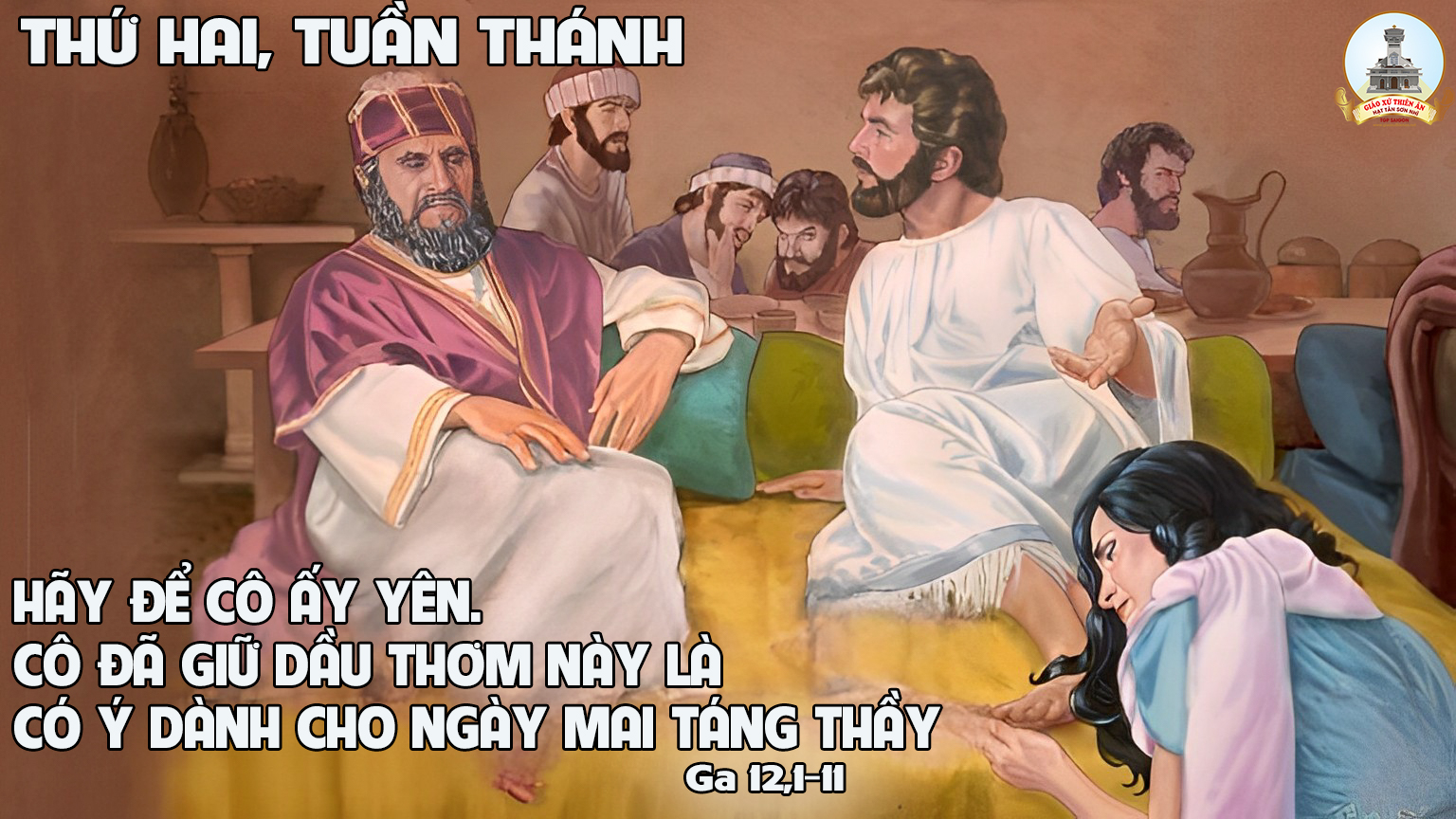